Transportation Engineering
Civil Engineering Department
4th Stage, 1st Semester, 2019-2020

10th Lecture: Traffic Characteristics,  Examples 

Lecturer 
Dr Abeer K.Jameel,  Dr Maha Osamah
Traffic Characteristics: Examples
Question 1

The arrival times of four vehicles at two points X and Y that are 500ft apart are as follow:
Determine: Space mean speed, Time mean speed, and flow at point X
Traffic Characteristics: Examples
Solution 

The arrival times of four vehicles at two points X and Y that are 500ft apart are as follow:
X
Y
500 ft
Traffic Characteristics: Examples
Solution
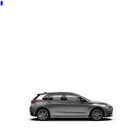 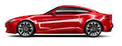 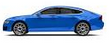 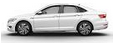 (TA=Ta)
X
Y
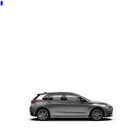 500 ft
Vehicle A
Traffic Characteristics: Examples
Solution
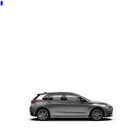 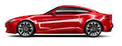 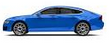 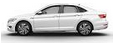 X
Y
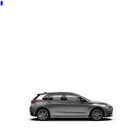 500 ft
Vehicle A
Traffic Characteristics: Examples
Solution
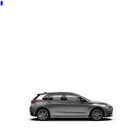 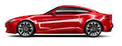 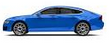 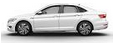 X
Y
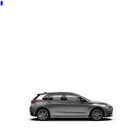 500 ft
Vehicle A
Traffic Characteristics: Examples
Solution
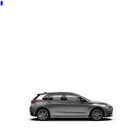 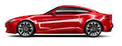 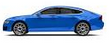 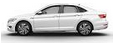 X
Y
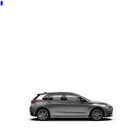 500 m
Vehicle A
Traffic Characteristics: Examples
Solution
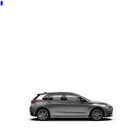 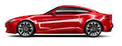 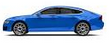 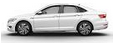 X
Y
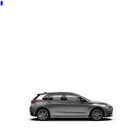 500 m
Vehicle A
Traffic Characteristics: Examples
Solution
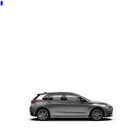 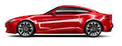 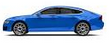 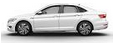 X
Y
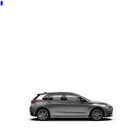 500 m
Vehicle A
Traffic Characteristics: Examples
Solution
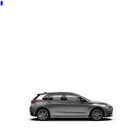 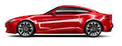 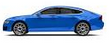 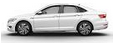 X
Y
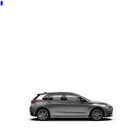 500 ft
Vehicle A
Traffic Characteristics: Examples
Solution
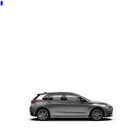 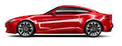 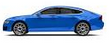 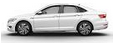 X
Y
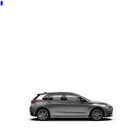 500 ft
Vehicle A
Traffic Characteristics: Examples
Solution
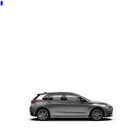 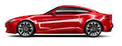 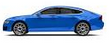 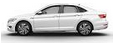 X
Y
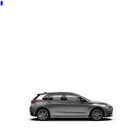 500 ft
Vehicle A
Traffic Characteristics: Examples
Solution
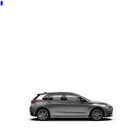 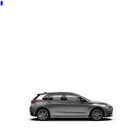 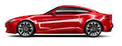 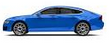 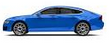 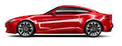 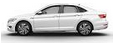 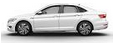 X
Y
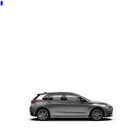 500 ft
Vehicle A
Traffic Characteristics: Examples
Solution
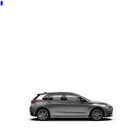 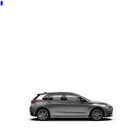 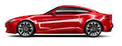 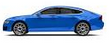 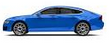 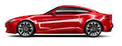 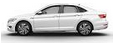 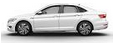 X
Y
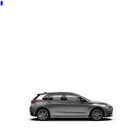 500 ft
Vehicle A
Traffic Characteristics: Examples
Solution
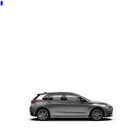 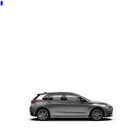 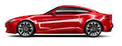 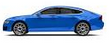 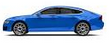 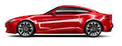 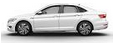 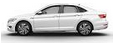 X
Y
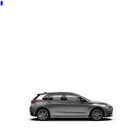 500 ft
Vehicle A
Traffic Characteristics: Examples
Solution
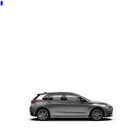 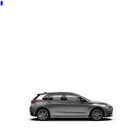 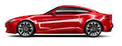 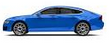 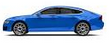 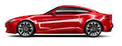 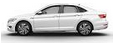 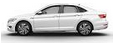 X
Y
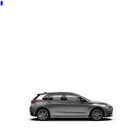 500 ft
Vehicle A
Traffic Characteristics: Examples
Solution
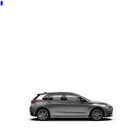 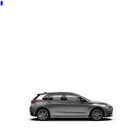 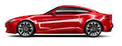 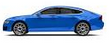 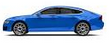 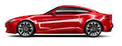 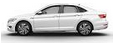 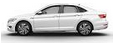 X
Y
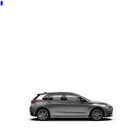 500 ft
Vehicle A
Traffic Characteristics: Examples
Solution
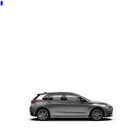 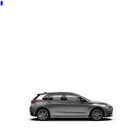 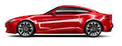 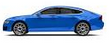 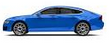 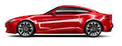 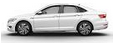 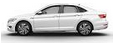 X
Y
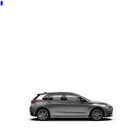 500 ft
Vehicle A
Traffic Characteristics: Examples
Solution
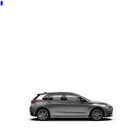 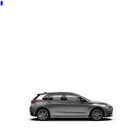 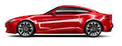 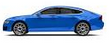 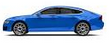 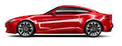 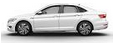 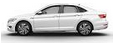 X
Y
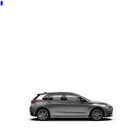 500 ft
Vehicle A
Traffic Characteristics: Examples
Solution
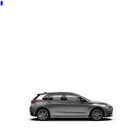 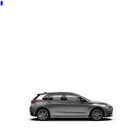 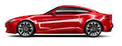 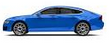 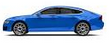 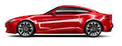 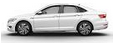 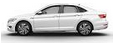 X
Y
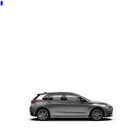 500 ft
Vehicle A
Traffic Characteristics: Examples
Solution
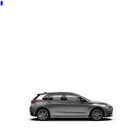 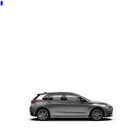 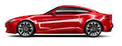 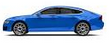 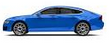 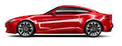 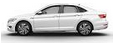 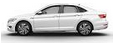 X
Y
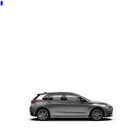 500 ft
Vehicle A
Traffic Characteristics: Examples
Solution
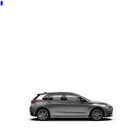 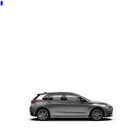 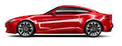 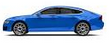 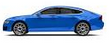 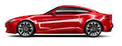 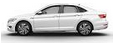 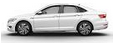 X
Y
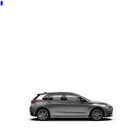 500 ft
Vehicle A
Traffic Characteristics: Examples
Solution
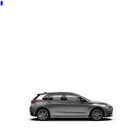 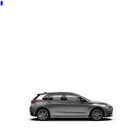 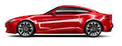 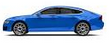 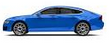 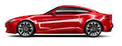 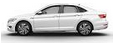 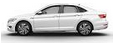 X
Y
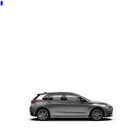 500 ft
Vehicle A
Traffic Characteristics: Examples
Solution
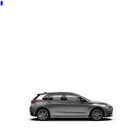 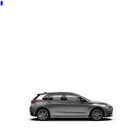 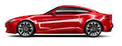 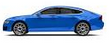 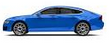 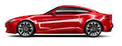 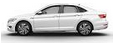 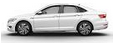 X
Y
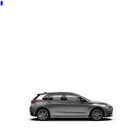 500 ft
Vehicle A
Traffic Characteristics: Examples
Solution
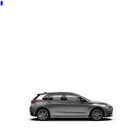 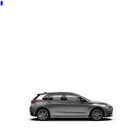 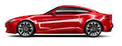 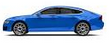 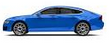 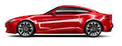 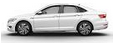 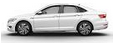 X
Y
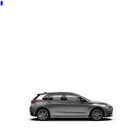 500 ft
Vehicle A
Traffic Characteristics: Examples
Solution
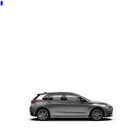 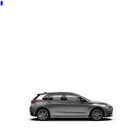 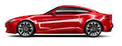 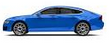 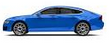 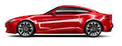 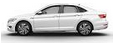 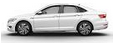 X
Y
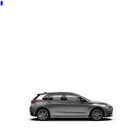 500 ft
Vehicle A
Traffic Characteristics: Examples
Solution
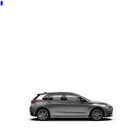 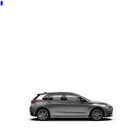 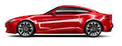 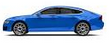 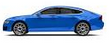 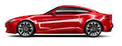 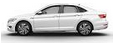 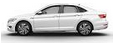 X
Y
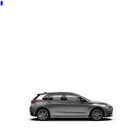 500 ft
Vehicle A
Traffic Characteristics: Examples
Solution
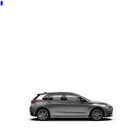 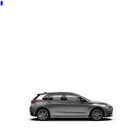 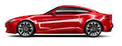 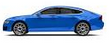 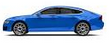 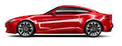 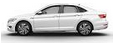 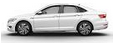 (TA=Ta+7)
X
Y
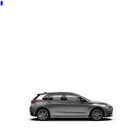 500 ft
Vehicle A
Traffic Characteristics: Examples
Solution
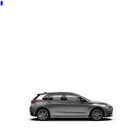 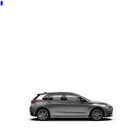 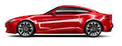 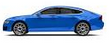 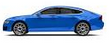 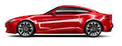 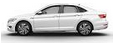 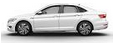 (TB=Ta+3)
X
Y
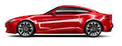 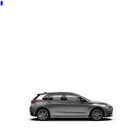 500 ft
Vehicle B
Traffic Characteristics: Examples
Solution
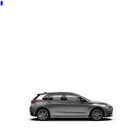 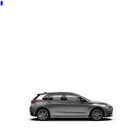 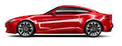 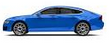 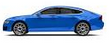 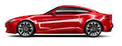 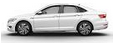 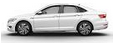 X
Y
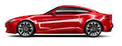 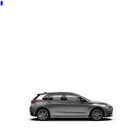 500 m
Traffic Characteristics: Examples
Solution
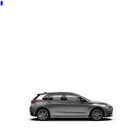 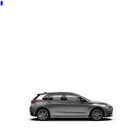 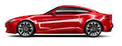 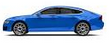 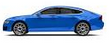 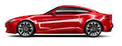 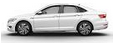 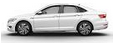 X
Y
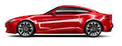 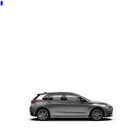 500 m
Traffic Characteristics: Examples
Solution
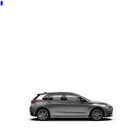 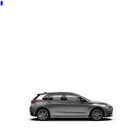 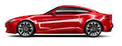 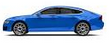 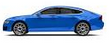 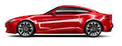 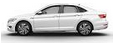 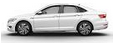 X
Y
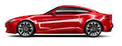 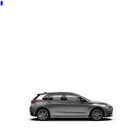 500 m
Traffic Characteristics: Examples
Solution
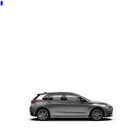 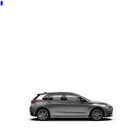 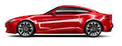 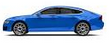 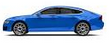 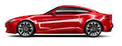 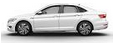 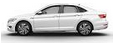 X
Y
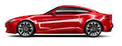 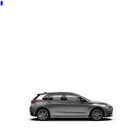 500 ft
Traffic Characteristics: Examples
Solution
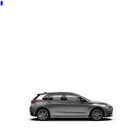 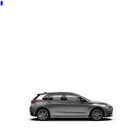 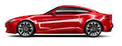 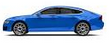 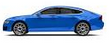 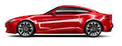 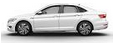 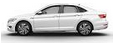 (TA=Ta+7)
X
Y
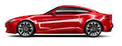 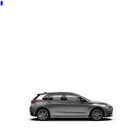 500 ft
Traffic Characteristics: Examples
Solution
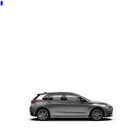 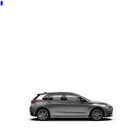 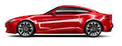 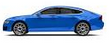 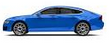 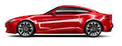 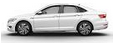 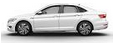 (TA=Ta+7)
X
Y
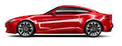 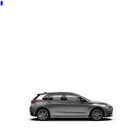 500 ft
Traffic Characteristics: Examples
Solution
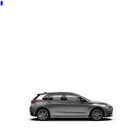 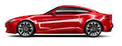 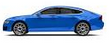 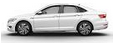 (TB=Ta+9)
X
Y
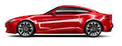 500 ft
Traffic Characteristics: Examples
Solution
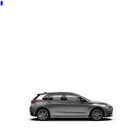 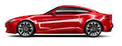 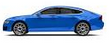 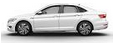 (TC=Ta+6)
X
Y
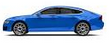 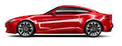 500 ft
Traffic Characteristics: Examples
Solution
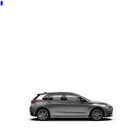 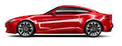 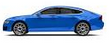 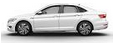 (TC=Ta+6)
X
Y
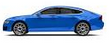 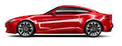 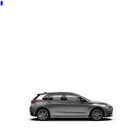 500 ft
Traffic Characteristics: Examples
Solution
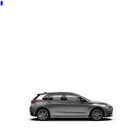 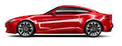 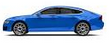 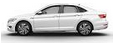 (TB=Ta+9)
X
Y
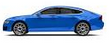 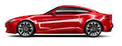 500 ft
Traffic Characteristics: Examples
Solution
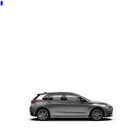 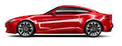 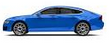 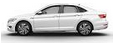 (TD=Ta+12)
(TC=Ta+12)
X
Y
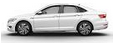 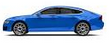 500 ft
Traffic Characteristics: Examples
Solution
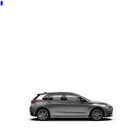 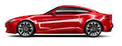 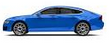 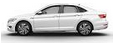 (TD=Ta+22)
X
Y
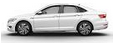 500 ft
Traffic Characteristics: Examples
Question 1

The arrival times of four vehicles at two points X and Y that are 500ft apart are as follow:
Determine: Space mean speed, Time mean speed, and flow at point X
Transportation Engineering
Civil Engineering Department
4th Stage, 1st Semester, 2019-2020

10th Lecture: Traffic Characteristics,  Examples 

Lecturer 
Dr Abeer K.Jameel,  Dr Maha Osamah
Traffic Characteristics: Examples
Question 1

The arrival times of four vehicles at two points X and Y that are 500ft apart are as follow:
Determine: Time mean speed, Space mean peed, and flow at section XY
Traffic Characteristics: Examples
Solution

1. To find the speed, we need to find the time to pass the section X-Y for each vehicle
Traffic Characteristics: Examples
Solution

Find the time to pass the section X-Y for each vehicle
Traffic Characteristics: Examples
Solution

Find the time to pass the section X-Y for each vehicle
Traffic Characteristics: Examples
Solution

Find the time to pass the section X-Y for each vehicle
Traffic Characteristics: Examples
Solution

Find the time to pass the section X-Y for each vehicle
Traffic Characteristics: Examples
Solution

Find the time to pass the section X-Y for each vehicle
Traffic Characteristics: Examples
Solution

2. Find the Space mean speed SMS







 
SMS=Distance/ave.time
        =500/((7+6+6+10)/4)
        =68.96 (ft/sec)
Traffic Characteristics: Examples
Solution

3. Find the Time mean speed TMS
Traffic Characteristics: Examples
Solution

3. Find the Time mean speed TMS
Traffic Characteristics: Examples
Solution

3. Find the Time mean speed TMS
Traffic Characteristics: Examples
Solution

3. Find the Time mean speed TMS
Traffic Characteristics: Examples
Solution

3. Find the Time mean speed TMS






 
TMS=Total speed/number of vehicles
       =(71.43+83.33+83.33+50)/4
       = 288.09/4=72.02 (ft/sec)
Traffic Characteristics: Examples
Solution

4. To find the flow, headway time should be found
Traffic Characteristics: Examples
Solution

4. To find the flow, headway time should be found
(TA=Ta+3)
(TA=Ta)
X
X
X
Y
Y
Y
X
Y
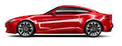 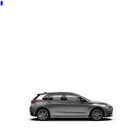 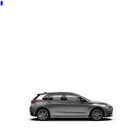 500ft
500ft
500 ft
500 ft
(TA=Ta+6)
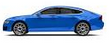 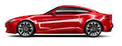 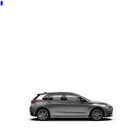 (TA=Ta+12)
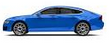 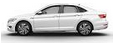 Traffic Characteristics: Examples
Solution

4. To find the flow, headway time should be found
(TA=Ta+3)
(TA=Ta)
X
X
X
Y
Y
Y
X
Y
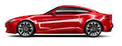 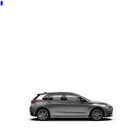 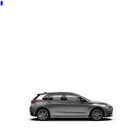 500ft
500ft
500 ft
500 ft
(TA=Ta+6)
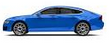 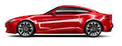 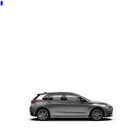 (TA=Ta+12)
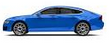 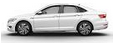 Traffic Characteristics: Examples
Solution

4. To find the flow, headway time should be found
(TA=Ta+3)
(TA=Ta)
X
X
X
Y
Y
Y
X
Y
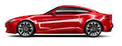 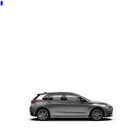 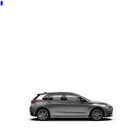 500ft
500ft
500 ft
500 ft
(TA=Ta+6)
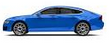 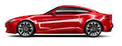 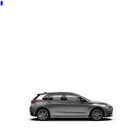 (TA=Ta+12)
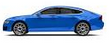 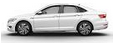 Traffic Characteristics: Examples
Solution

4. To find the flow, headway time should be found
(TA=Ta+3)
(TA=Ta)
X
X
X
Y
Y
Y
X
Y
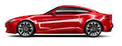 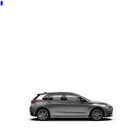 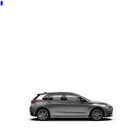 500ft
500ft
500 ft
500 ft
(TA=Ta+6)
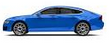 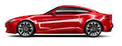 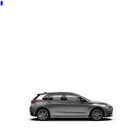 (TA=Ta+12)
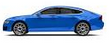 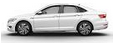 Traffic Characteristics: Examples
Solution

4. To find the flow, headway time should be found
(TA=Ta+3)
(TA=Ta)
X
X
X
Y
Y
Y
X
Y
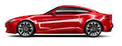 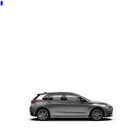 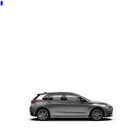 500ft
500ft
500 ft
500 ft
(TA=Ta+6)
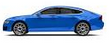 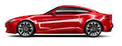 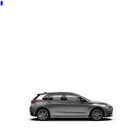 (TA=Ta+12)
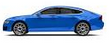 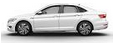 Traffic Characteristics: Examples
Solution

4. To find the flow, headway time should be found
(TA=Ta+3)
(TA=Ta)
X
X
X
Y
Y
Y
X
Y
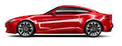 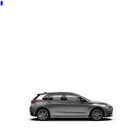 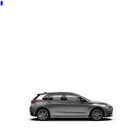 500ft
500ft
500 ft
500 ft
(TA=Ta+6)
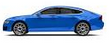 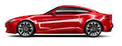 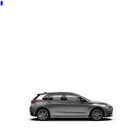 (TA=Ta+12)
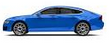 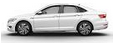 Traffic Characteristics: Examples
Solution

4. To find the flow, headway time should be found
(TA=Ta+3)
(TA=Ta)
X
X
X
Y
Y
Y
X
Y
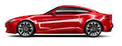 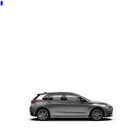 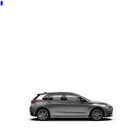 500ft
500ft
500 ft
500 ft
(TA=Ta+6)
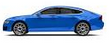 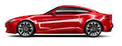 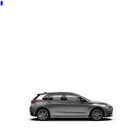 (TA=Ta+12)
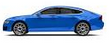 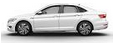 Traffic Characteristics: Examples
Solution

4. To find the flow, headway time should be found

                                                           
                                                            Average headway=12/3=4                     
                                                         Min. headway=3   

Flow at point X= 3600/4=900 vph

Max. flow= 3600/3=1200 vph